Introduction
Duncan Hogg
Energy Market Manager
Profile
RTP Company is an independent, privately 
  . owned compounder
Global manufacturing and engineering support
Worldwide sales representation/distribution
Established in 1982
1000+ employees
$400+ million annual sales
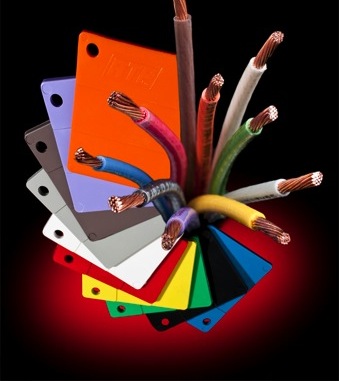 Custom Solutions
High-Tech to High Volume
	60+ resins, 100’s of modifiers
Broadest range of competitive compounds
From talc polypropylene to nanotube PEEK
Annual Production
	6000+ commercial products
	1750+ new products each year
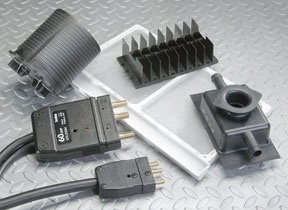 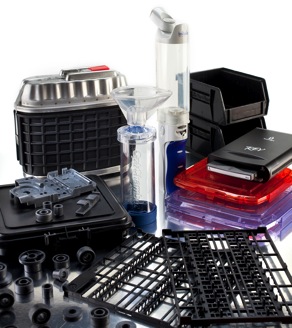 Our Goal
Satisfy Our Customers With:
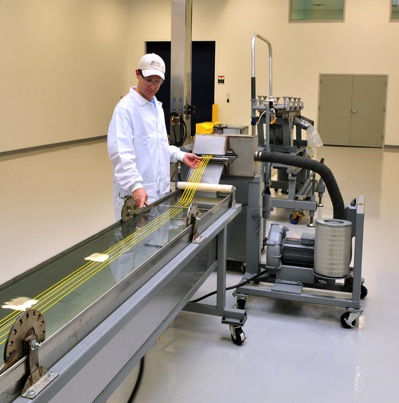 Solutions
   Technology
   Flexibility
   Speed
Flexibility To Meet YOUR Needs
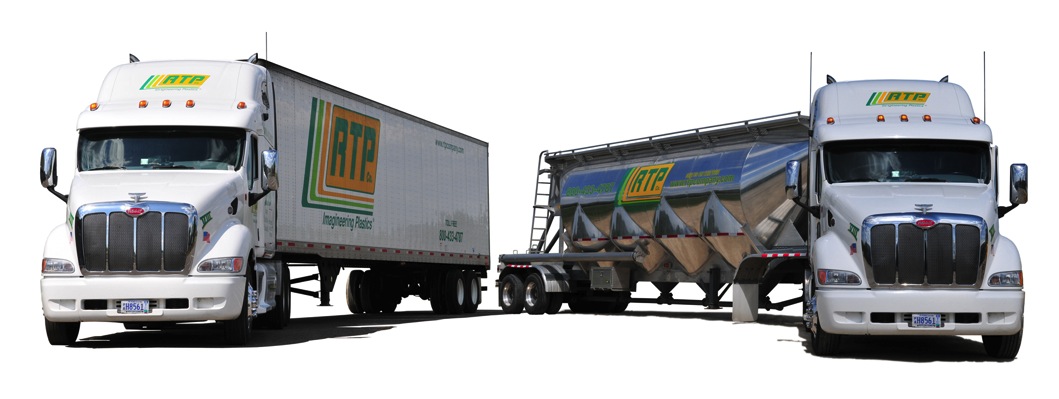 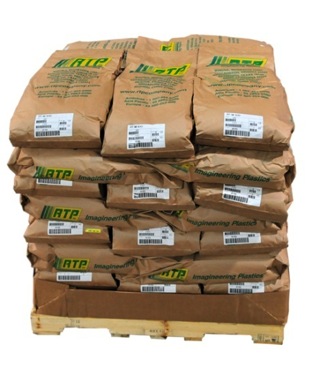 Bags to Bulk
The Most Competitive Lead Times in the Industry
[Speaker Notes: SPEED !!!]
Our Culture
Entrepreneurial

“Bureaucracy-Less”

Delegate Authority
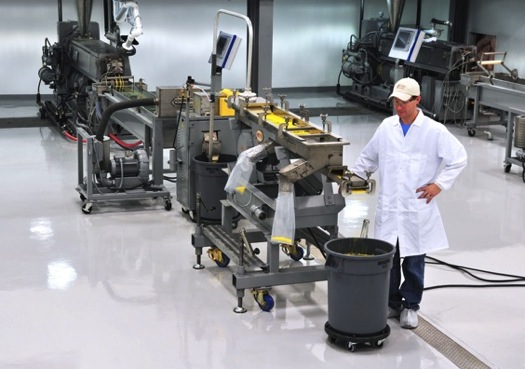 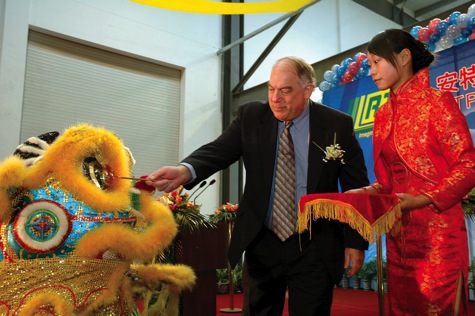 Independence
Objectivity In:
Raw Materials
Formulations
Solutions
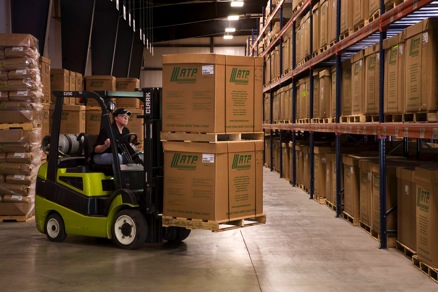 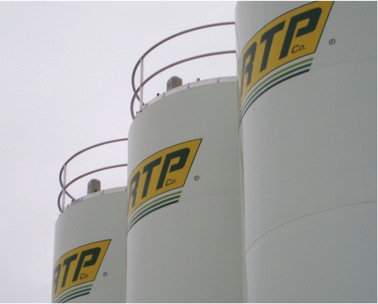 Global Sales
80+ RTP Company Sales Engineers

AmericasCanada, United States, Mexico, Brazil + distributors

Asia/PacificChina, Korea, Singapore, Japan, Taiwan, India + distributors

EuropeBenelux, France, Germany, Italy, United Kingdom + distributors
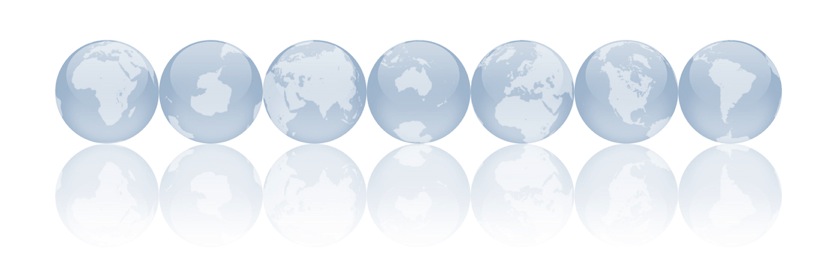 Product Development/R&D
40+ Product Development Engineers worldwide
Regional engineers for local support 
Dedicated pilot plants in each region of the world
Product development
Process development
Customer trials and samples
Equipped for easy scale-up to production
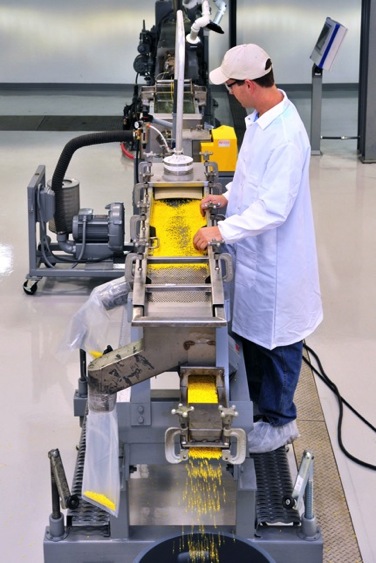 [Speaker Notes: Composite and Chemical Engineers
Material Science Engineers
Chemists
 PhDs 
Regional Engineers in the US, Singapore China,  France and Germany
Pilot plants in N. America, France, Singapore and China]
Technical Service
20+ Technical Service engineers and specialists worldwide:
 Molding trials
 Process optimization
 Problem resolution
 CAE support
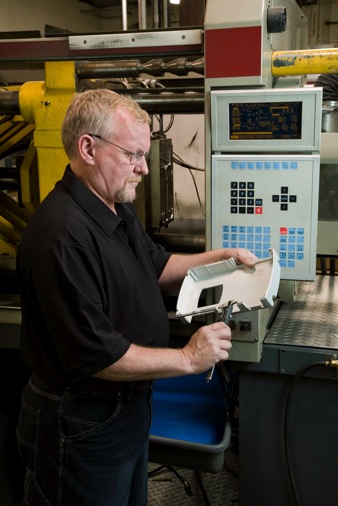 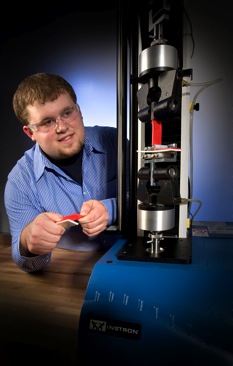 Customer Service
Real people regionally located
20+ worldwide
Avg. 15+ years of experience
Dedicated to serving ourcustomers
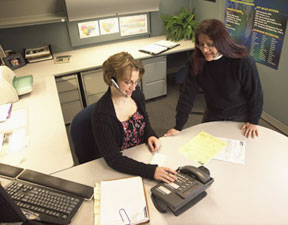 Your GLOBAL Compounder
OF CUSTOM ENGINEERED THERMOPLASTICS
Global Manufacturing
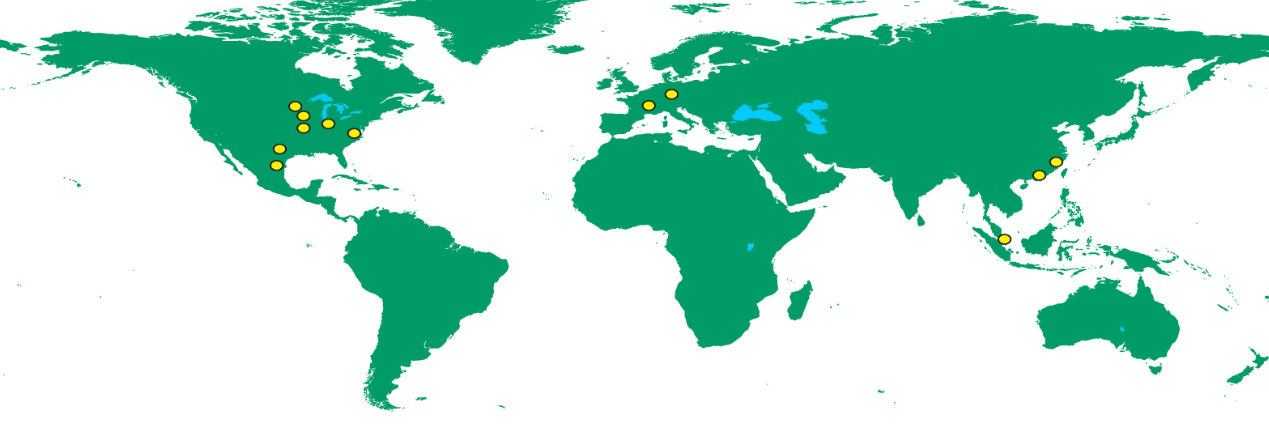 United States• Mexico • France • Germany • China • Singapore
Your GLOBAL Compounder
OF CUSTOM ENGINEERED THERMOPLASTICS
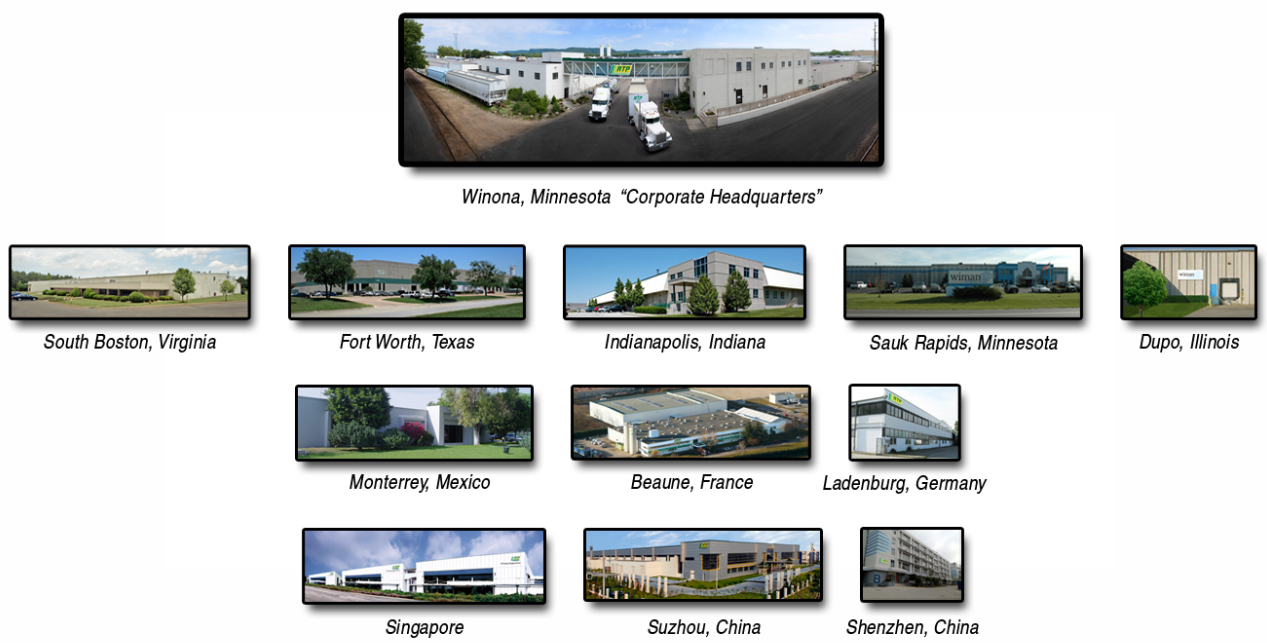 Your GLOBAL Compounder
OF CUSTOM ENGINEERED THERMOPLASTICS
Develop it anywhere…					make it anywhere…
								support it everywhere!

Scalability: Develop your solution on a small scale and produce your solution in large quantities

Plant-to-plant consistency

ISO 9001:2008 Registered facilities
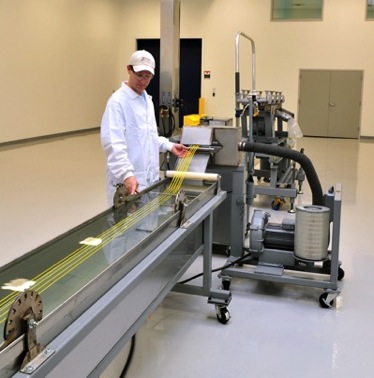 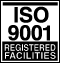 Product Families
COMPREHENSIVE PRODUCT LINE
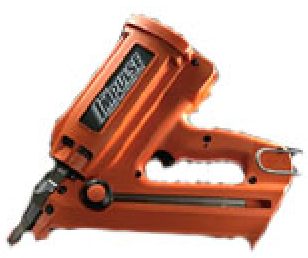 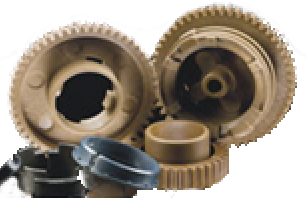 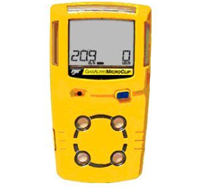 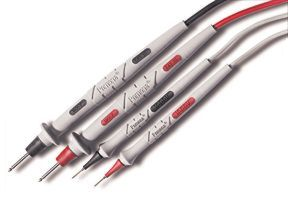 STRUCTURAL
CONDUCTIVE
THERMOPLASTIC
ELASTOMERS
WEAR RESISTANT
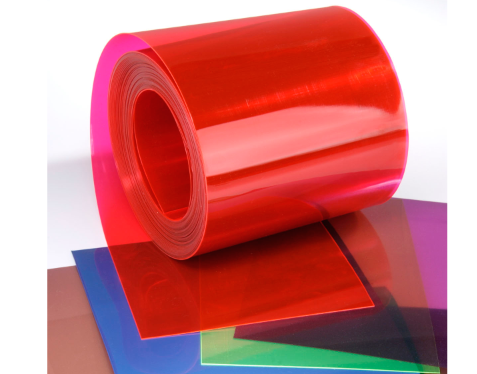 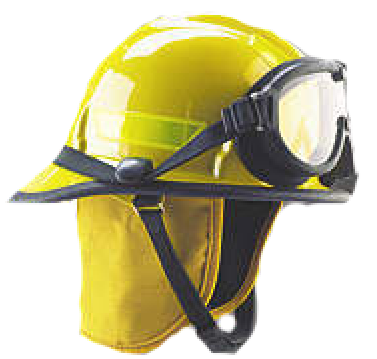 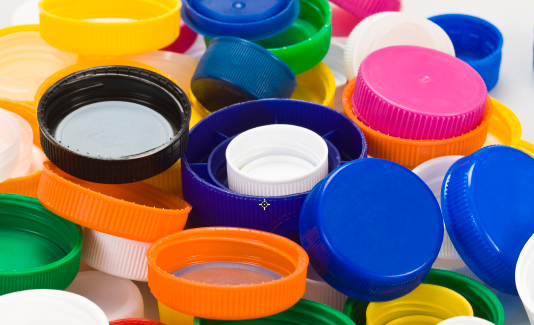 FILM AND SHEET
FLAME RETARDANT
COLOR
Compounds formulated to meet your needs
YOUR GLOBAL COMPOUNDER OFCUSTOM ENGINEERED THERMOPLASTICS
Customer focused
Speed
“Bureaucracy-less”
Independent /objective
Global
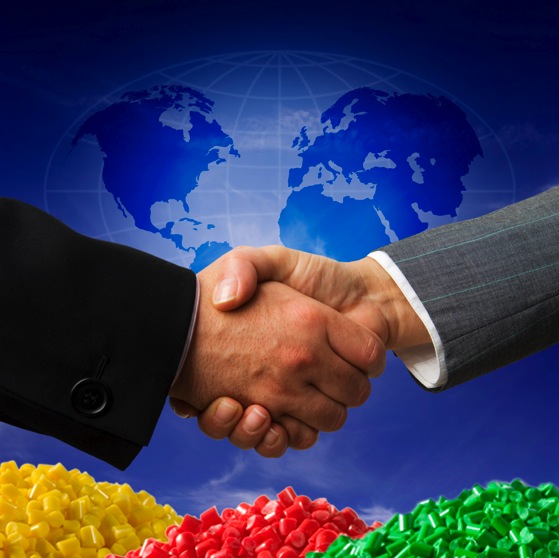 Your Global Compounder ofCustom Engineered Thermoplastics
http://www.rtpcompany.com
Questions?
Duncan Hogg
dhogg@rtpcompany.com
(507) 429-2262
[Speaker Notes: Any questions?]